Toom-Cook Multiplication
Barrett, Mikhail, Shreyas, Vincent
Naive Multiplication
Naive Multiplication
Divide and conquer
Split 1 big multiplication into 4 little ones




Actually pretty slow
O(n^2)
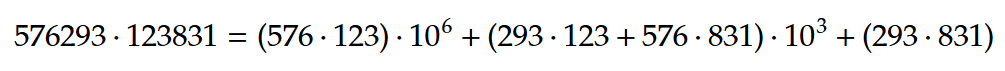 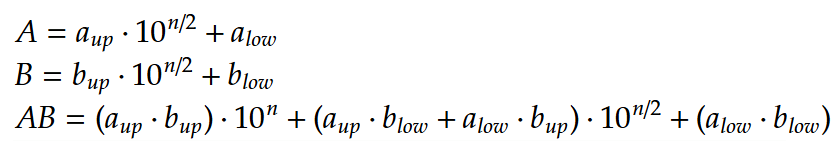 Background
Numbers as polynomials
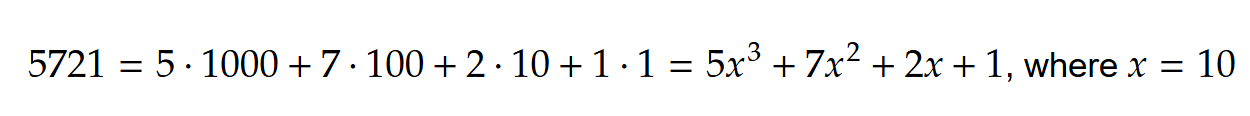 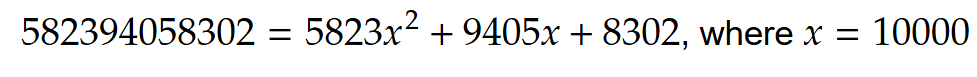 Polynomial interpolation
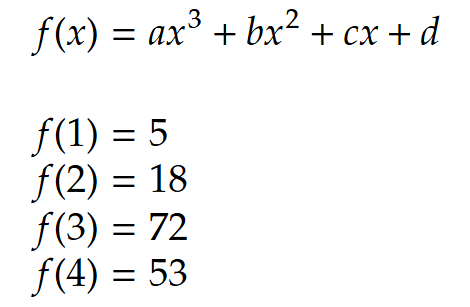 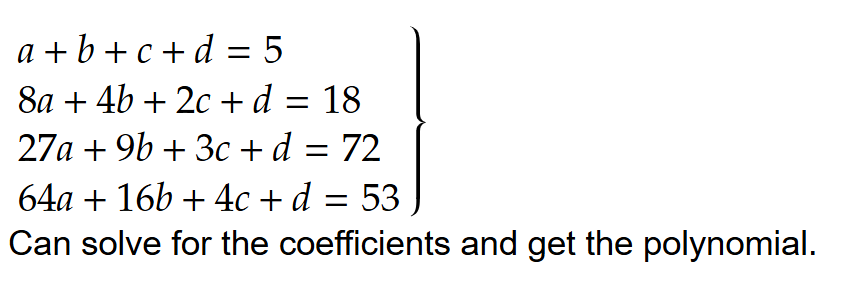 4 unknowns (coefficients),
4 equations (points)
To find a 3rd degree polynomial, we need to know 4 points
To find a nth degree polynomial, we need to know n+1 points
Karatsuba
Karatsuba Multiplication
Divide and conquer
Writes numbers as polynomials
Uses polynomial interpolation to evaluate the final product
Does 3 small multiplications instead of 1 big one
Karatsuba Multiplication
Nah, they’re polynomials
A and B are numbers
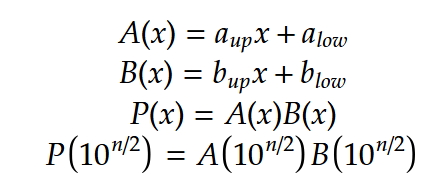 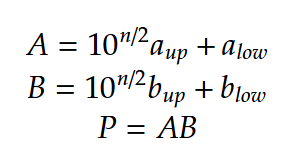 big
(n digit)
big
(n digit)
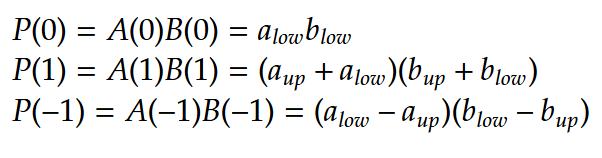 Use interpolation to find
small
(n/2 digit)
small
(n/2 digit)
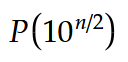 Doesn’t interpolation use computation?
Yes, but only a little bit
Small (n/2 digit)
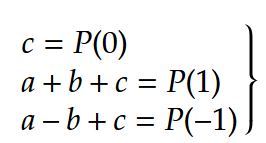 Addition, subtraction, dividing by 2 are all O(n)
Runtime
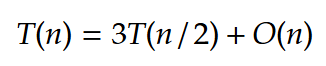 Interpolation
Finding P(1), P(0), P(-1)
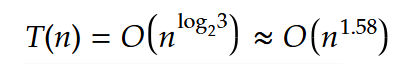 3-way Toom-Cook
What’s wrong with Karatsuba?
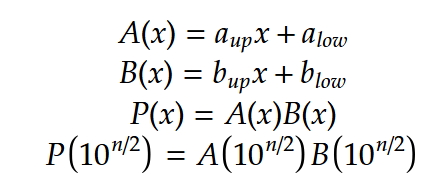 A and B are linear equations
Linear equations are lame
We split A and B into only 2 parts
Didn’t use interpolation as much as we could
3-way Toom-Cook Multiplication
A and B are polynomials
A and B are numbers
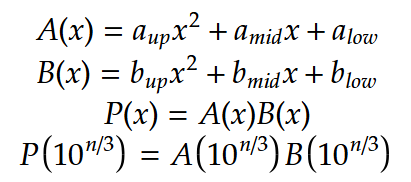 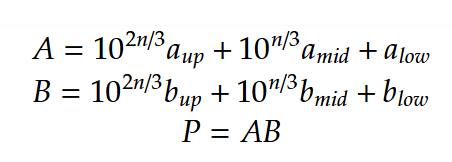 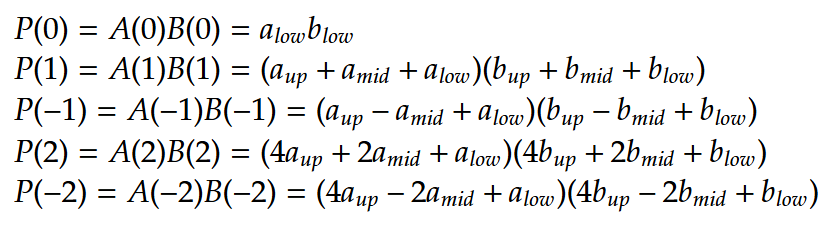 big
(n digit)
big
(n digit)
Use interpolation to find
small
(n/3 digit)
small
(n/3 digit)
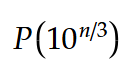 Is interpolation more costly this time?
Yes, but only a little bit
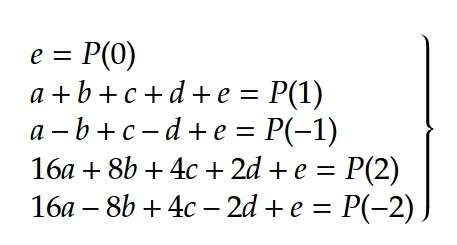 Addition, subtraction, even dividing by 16 are all O(n) because it’s (n/3) by (2) digit division
Runtime
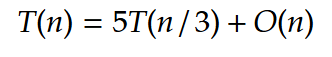 Interpolation
Finding P(1), P(0), P(-1), P(2), P(-2)
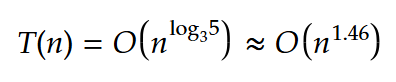 k-way Toom-Cook
1. Splitting up the number
Split the number into k blocks


The resulting polynomials are degree k-1


The product is degree 2k-2
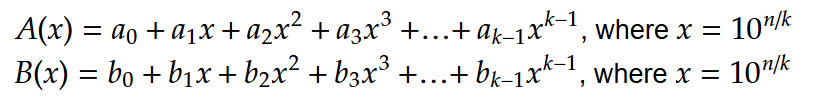 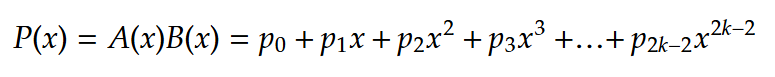 2. Evaluating at small points
Product is degree 2k-2

Need 2k-1 points to evaluate (2k-1 unknowns)
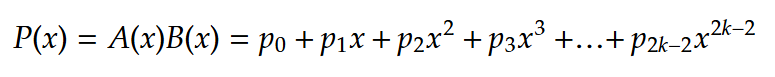 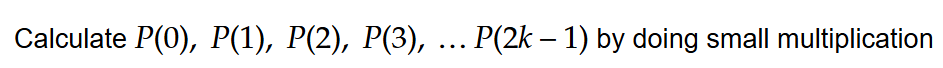 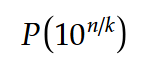 3. Interpolate
Do O(n) work to interpolate
For a fixed k, there is a constant amount of linear algebra, and each linear algebra operation is O(n)
Runtime
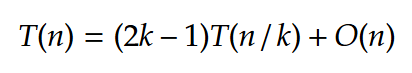 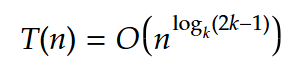 Is that even good?
Asymptotic asymptotic runtime
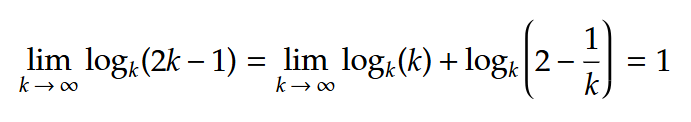 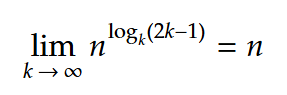 Eventually linear? As fast as addition?
Real runtime
Big constant factor that grows with k (a lot of linear algebra to interpolate)
3-way Toom-Cook is only used on 100+ digit multiplication
4-way is even less commonly used
Parallelization can be used for evaluating at small points to improve runtime (evaluations are independent)